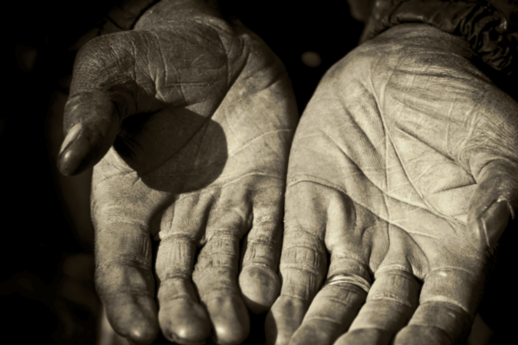 59
تطبيق                       الخلاص
علم الخلاص: برنامج الله الخلاصي
د. ريك جريفيث • مؤسسة الدراسات اللاهوتية الأردنية • BibleStudyDownloads.org
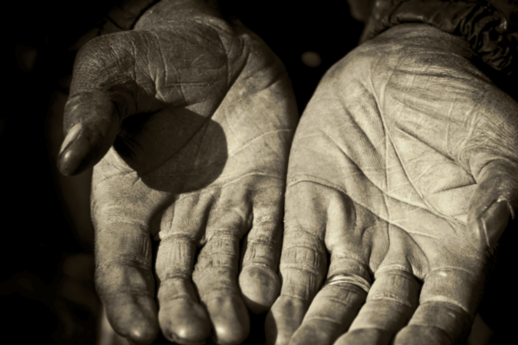 59
تطبيق                       الخلاص
الترتيب المنطقي الذي يمنح فيه الله الخلاص
الله وحده – الدعوة، التجديد
قام بإشراك الإنسان أيضًا – الإقتناع والتحول
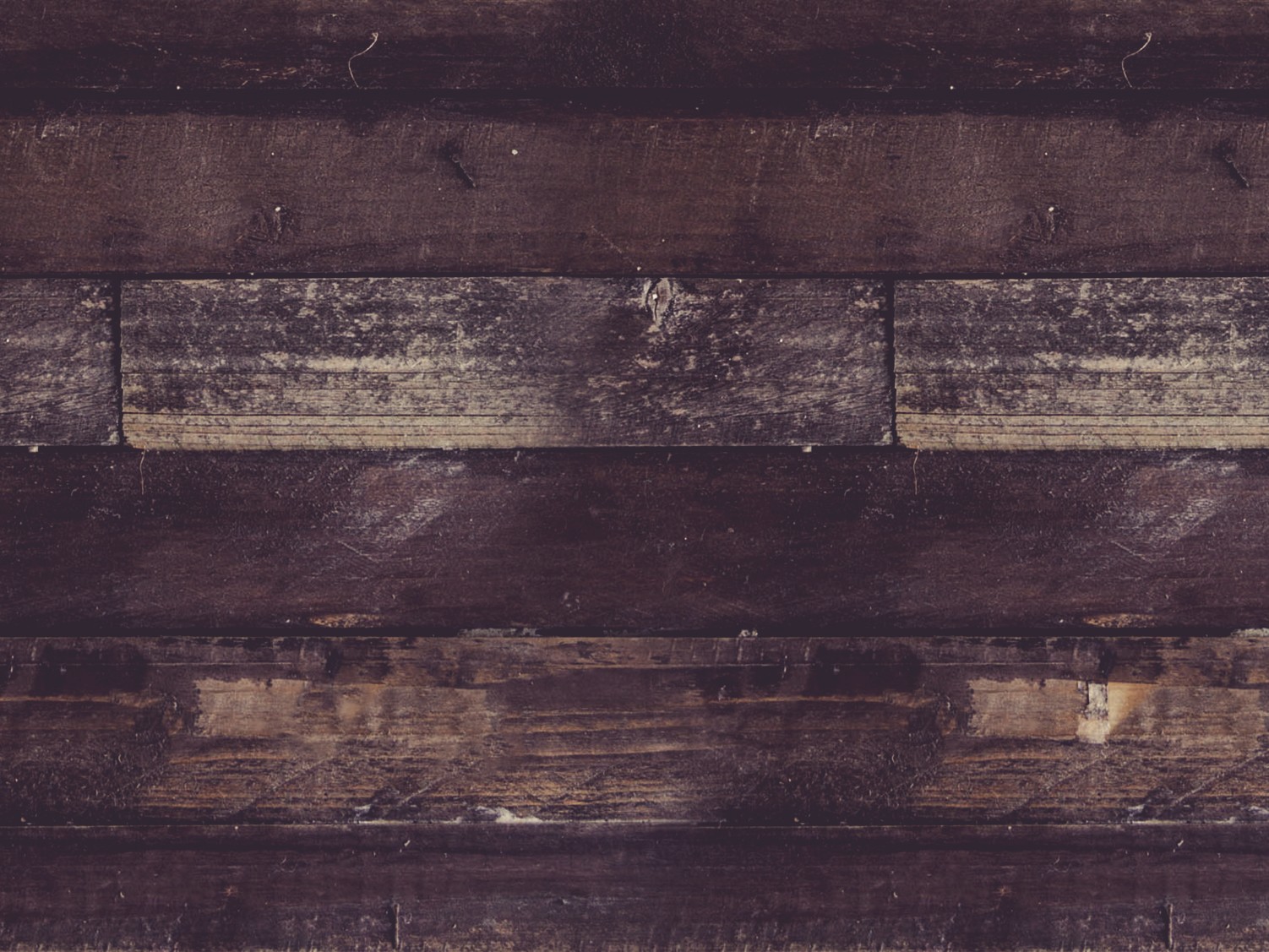 59
الترتيب المنطقي في طريق الخلاص
أ) الإقتناع
ب) الدعوة
ت) التجديد
ث) الإيمان
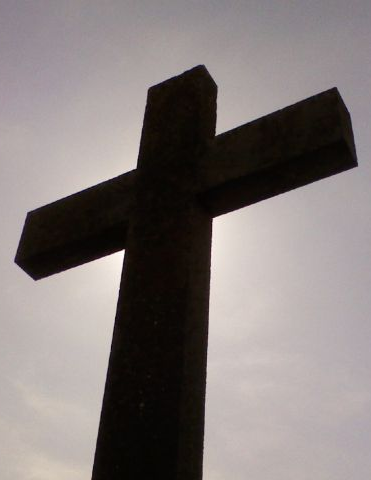 رايري، اللاهوت الأساسي، الفصل 56
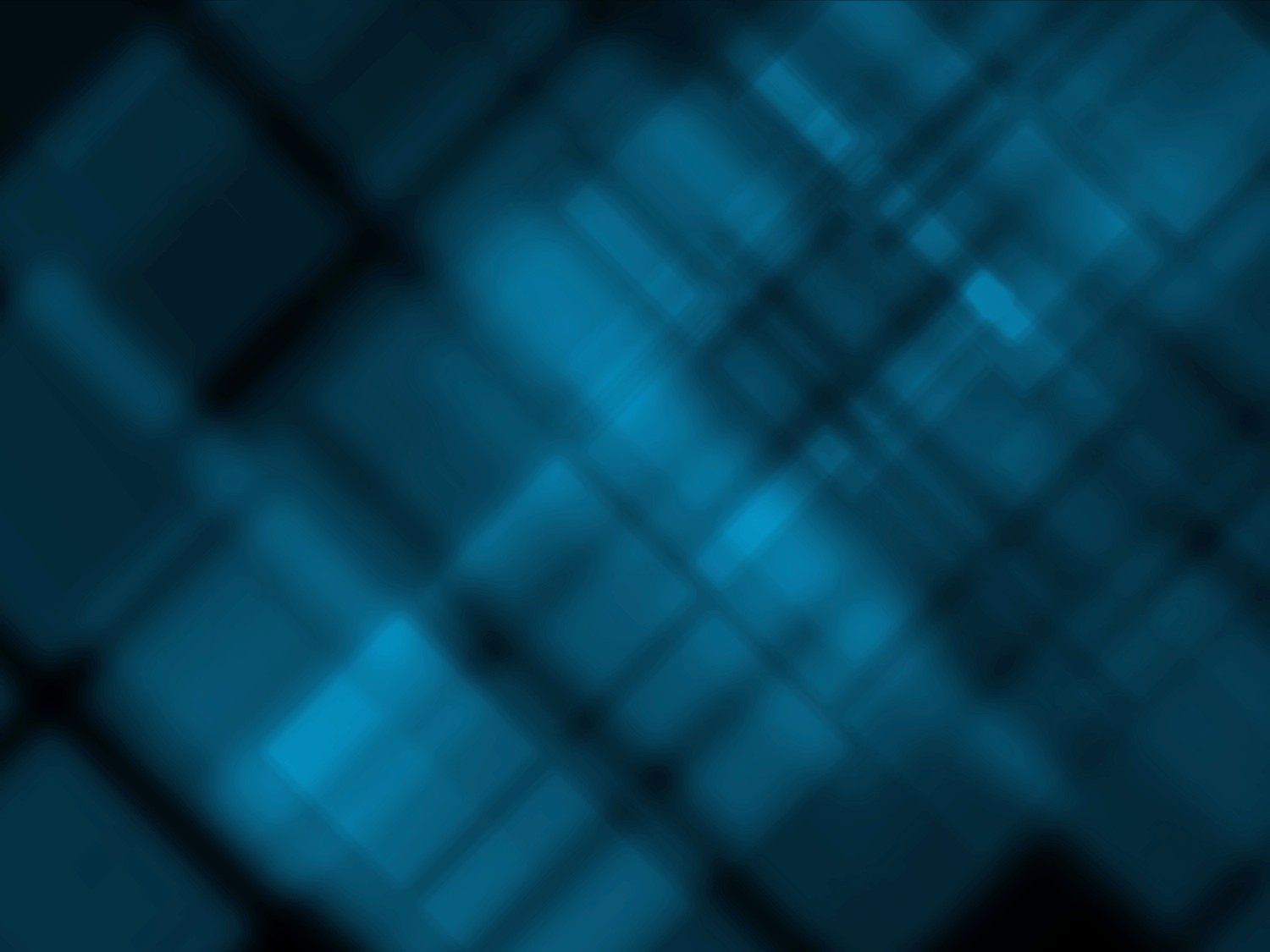 تقديم ضمن                     المجموعات الصغيرة
5 دقائق: قم بتقسيم الصف إلى أربع مجموعات صغيرة
20 دقيقة: قم بمناقشة موضوعك في كتاب رايري فصل 56(الصفحات 374-78) : إما الإقتناع، الدعوة، التجديد أو الإيمان
12 دقيقة: التقديم خلال 3 دقائق – استخدم أسلوب المحاضرة، التمثيل، الغناء، الأمور المرئية ... الخ
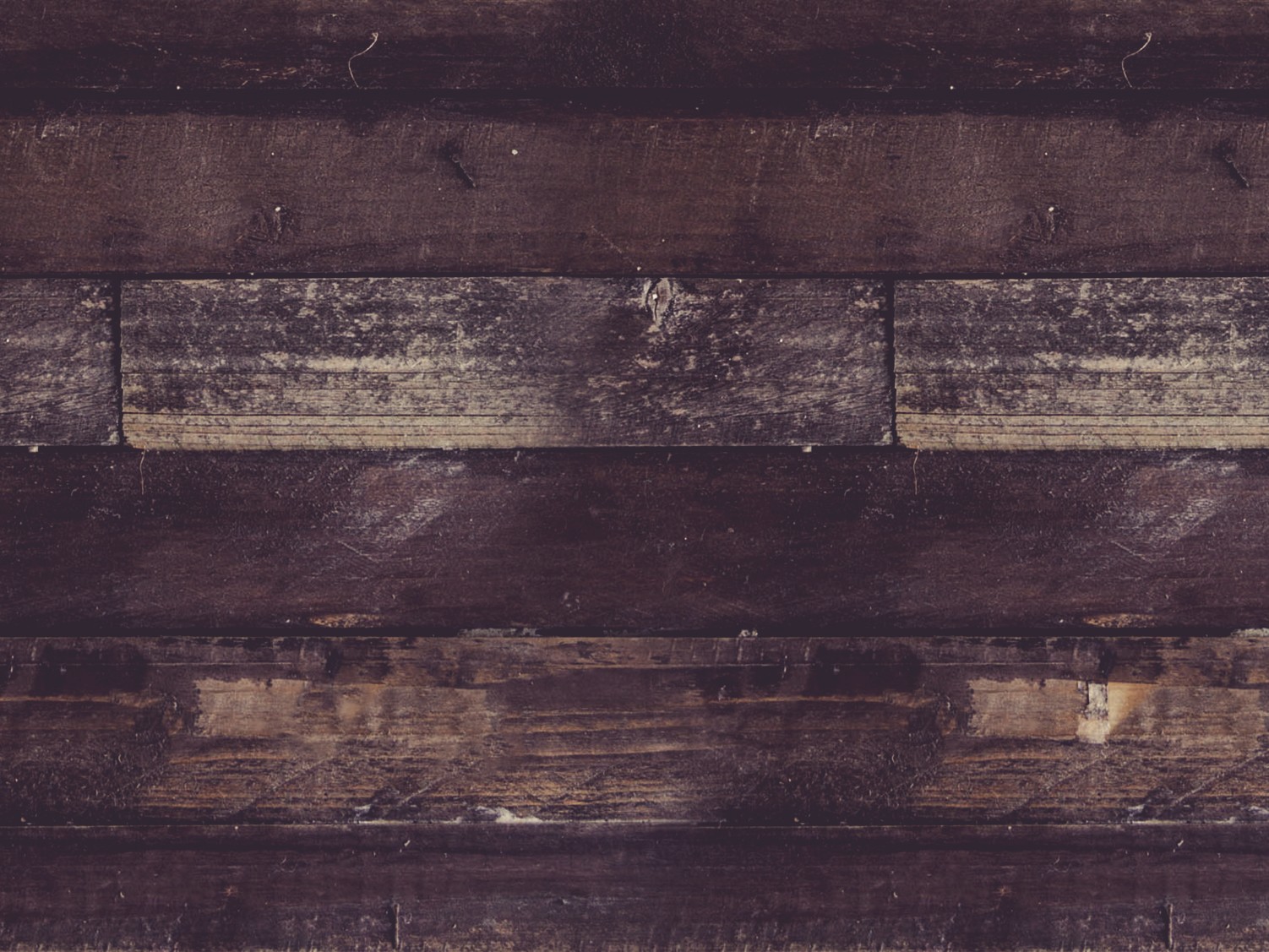 59
الترتيب المنطقي في طريق الخلاص
أ) الإقتناع
ب) الدعوة
ت) التجديد
ث) الإيمان
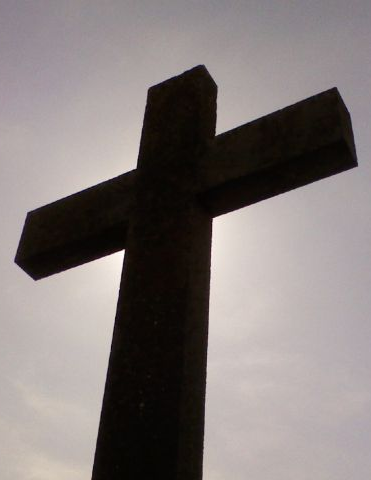 رايري، اللاهوت الأساسي، الفصل 56
لاحظ التوازن
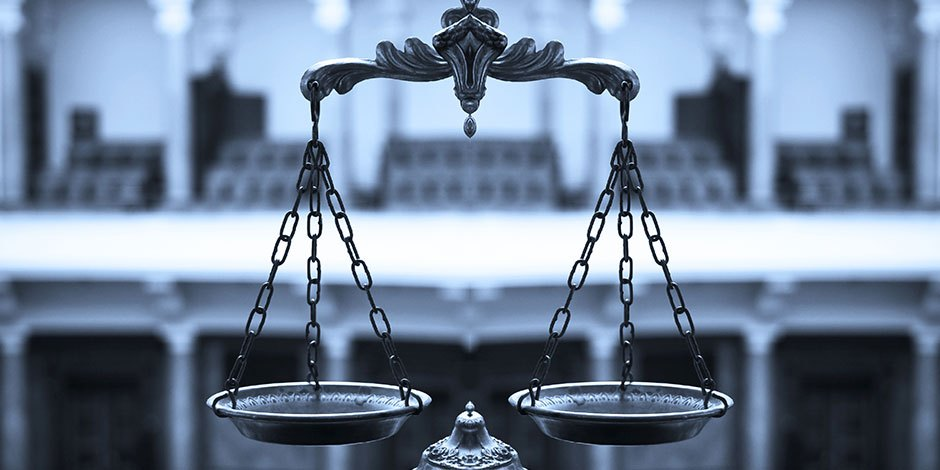 الله
نحن
الإيمان في يوحنا
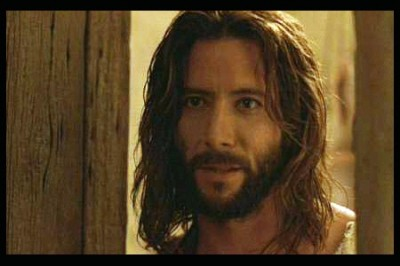 بماذا يجب أن تثق في يسوع لكي تخلص ؟


ماذا يجب أن تضيف إلى هذا الإيمان للخلاص؟
ما هو الإيمان الخلاصي؟

كيف يختلف عن الإيمان الباطل؟
د. ريك جريفيث•   مؤسسة الدراسات اللاهوتية الأردنية• BibleStudyDownloads.org
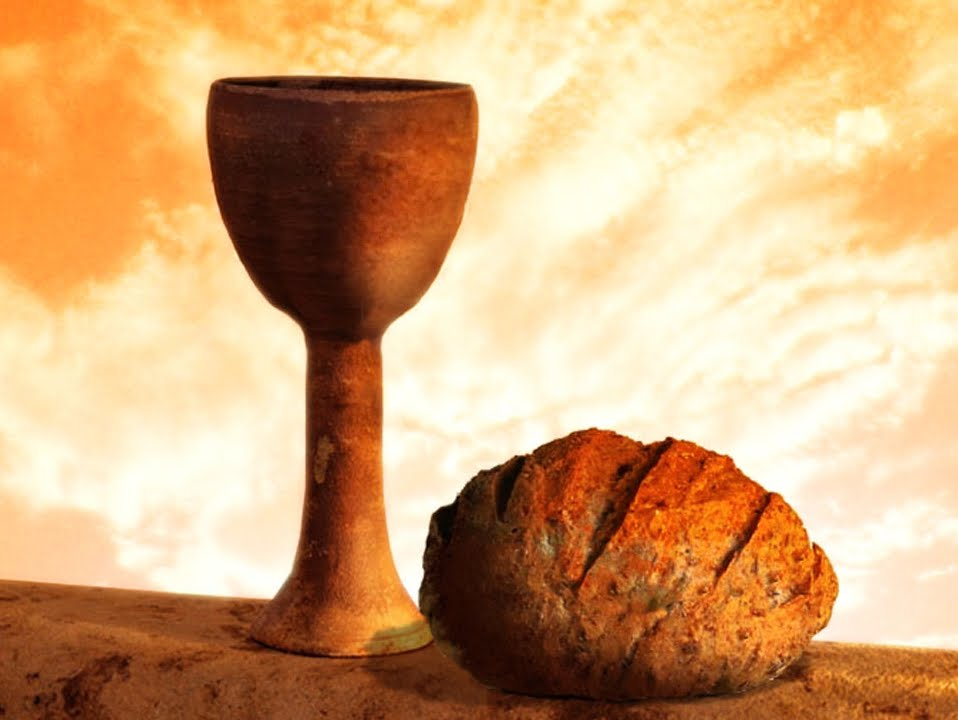 ما الدور الذي تلعبه الفرائض؟
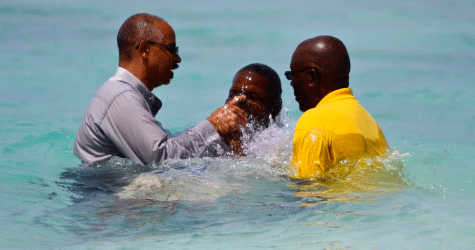 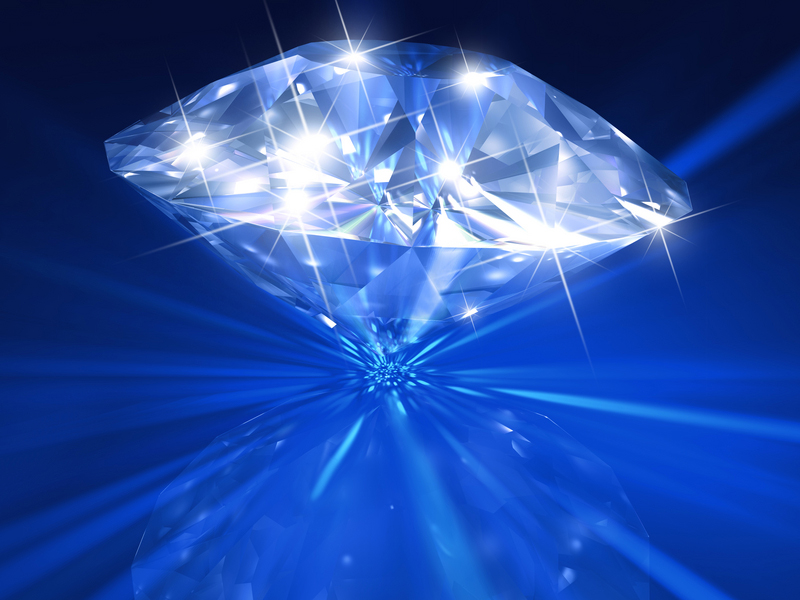 النقطة الرئيسيةينتج الخلاص مما يعمله الله والناس
الله وحده – الدعوة، التجديد
قام بإشراك الإنسان أيضًا – الإقتناع والتحول
والآن ماذا يجب أن نفعل؟
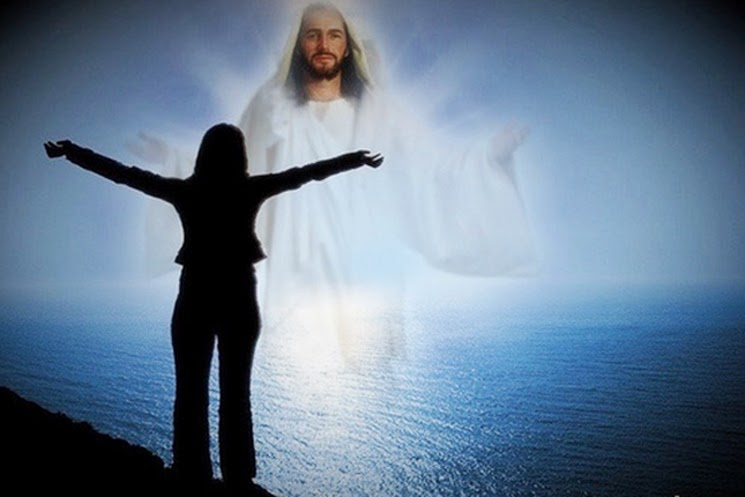 Black
أحصل على هذا العرض التقديمي مجانًا
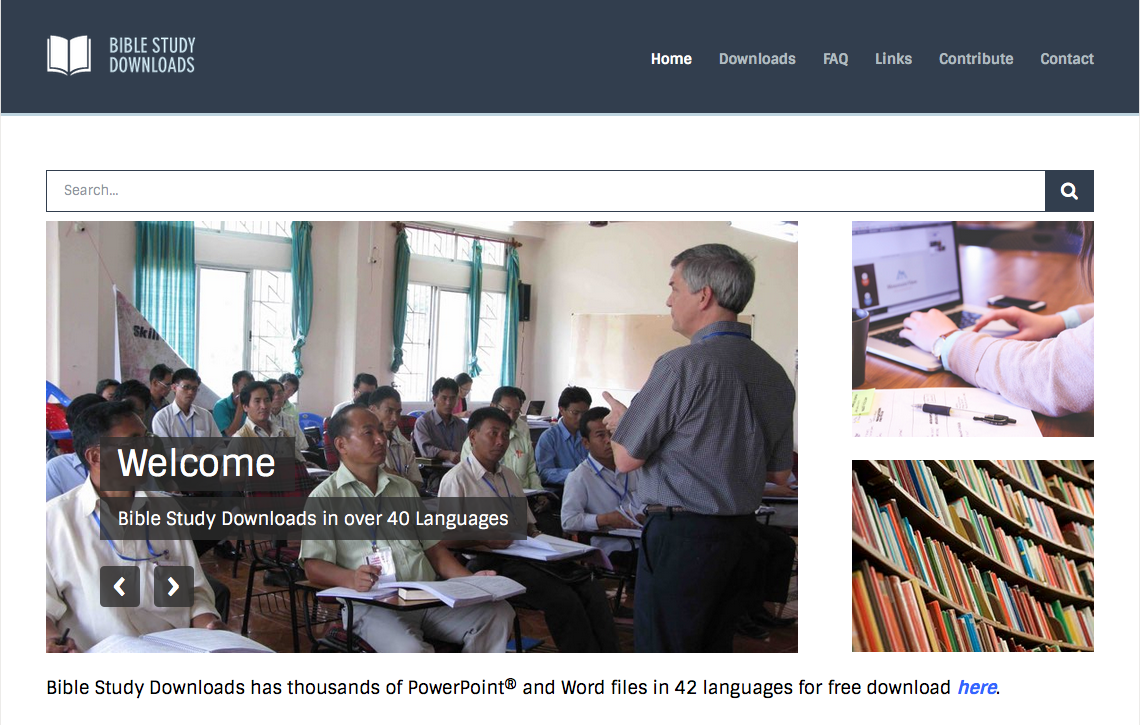 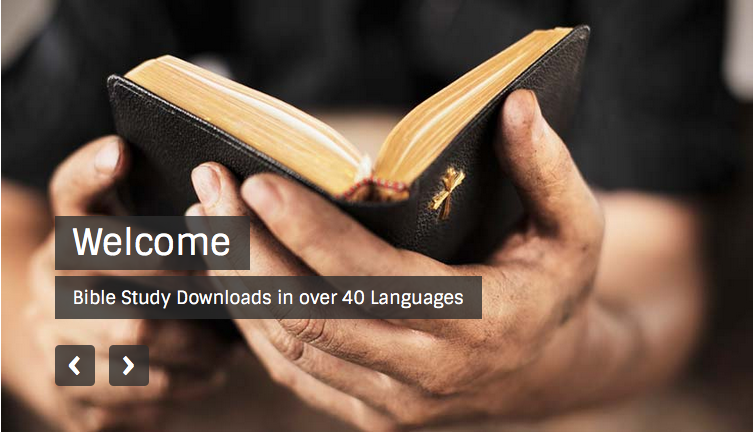 الرابط للعرض التقديميِّ "علم الخلاص (سوتوريولوجيا)" متاحٌ على الموقع الإلكترونيّ: BibleStudyDownloads.org
[Speaker Notes: SA Salvation (Soteriology) in Arabic
_____________
Common-38]